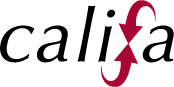 Today’s webinar is brought to you by Infopeople
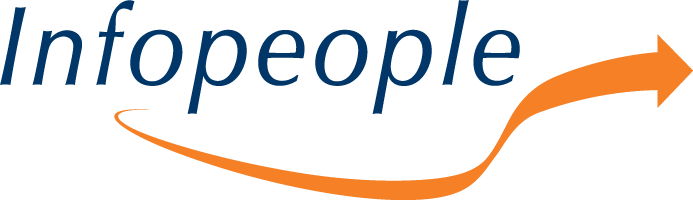 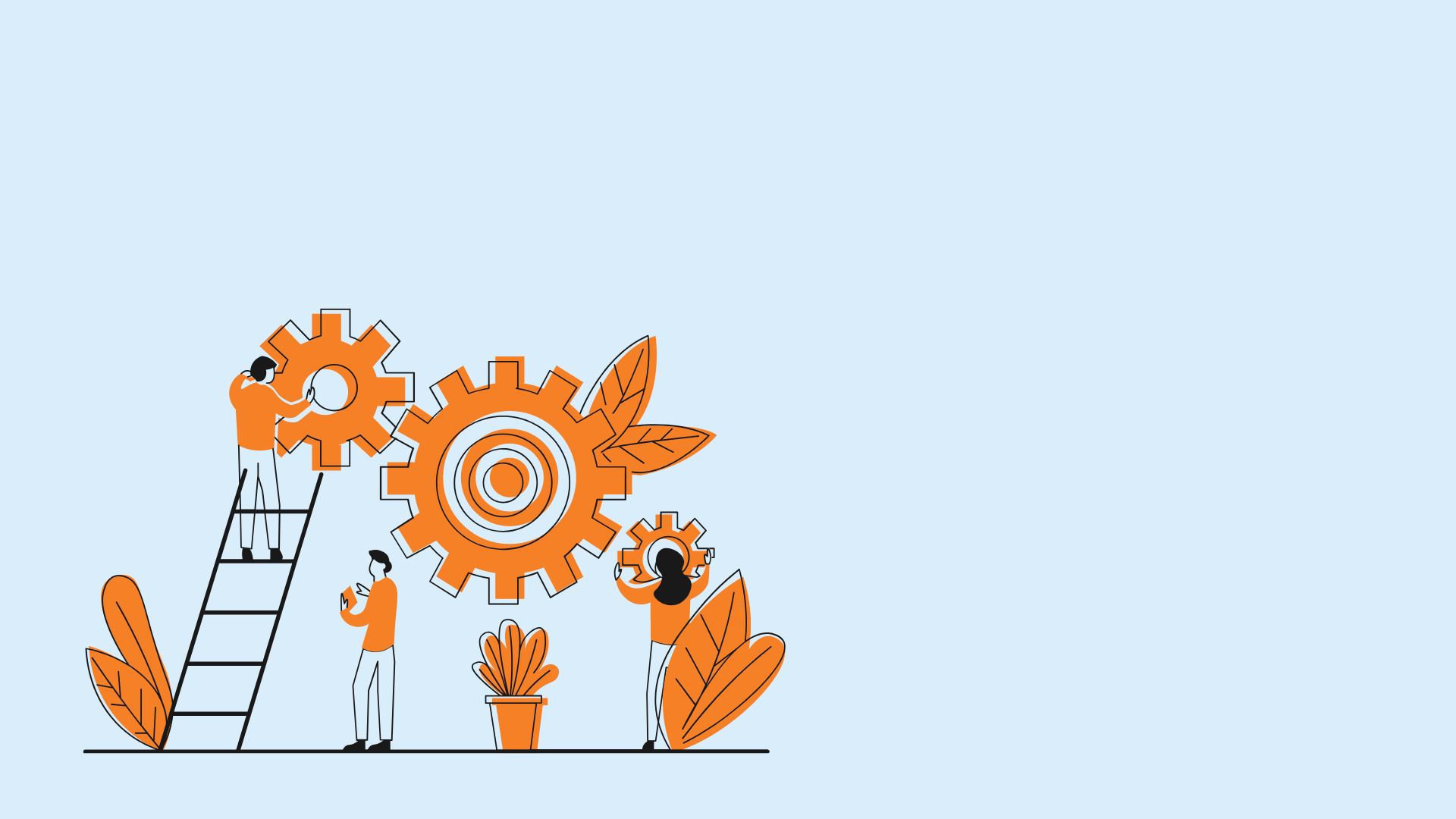 Discover more learning opportunities at Infopeople.org
Follow us on Twitter @infotweets
Want to interact with other attendees?
Use the chat!
Have a question for the panel?
Use Q&A!
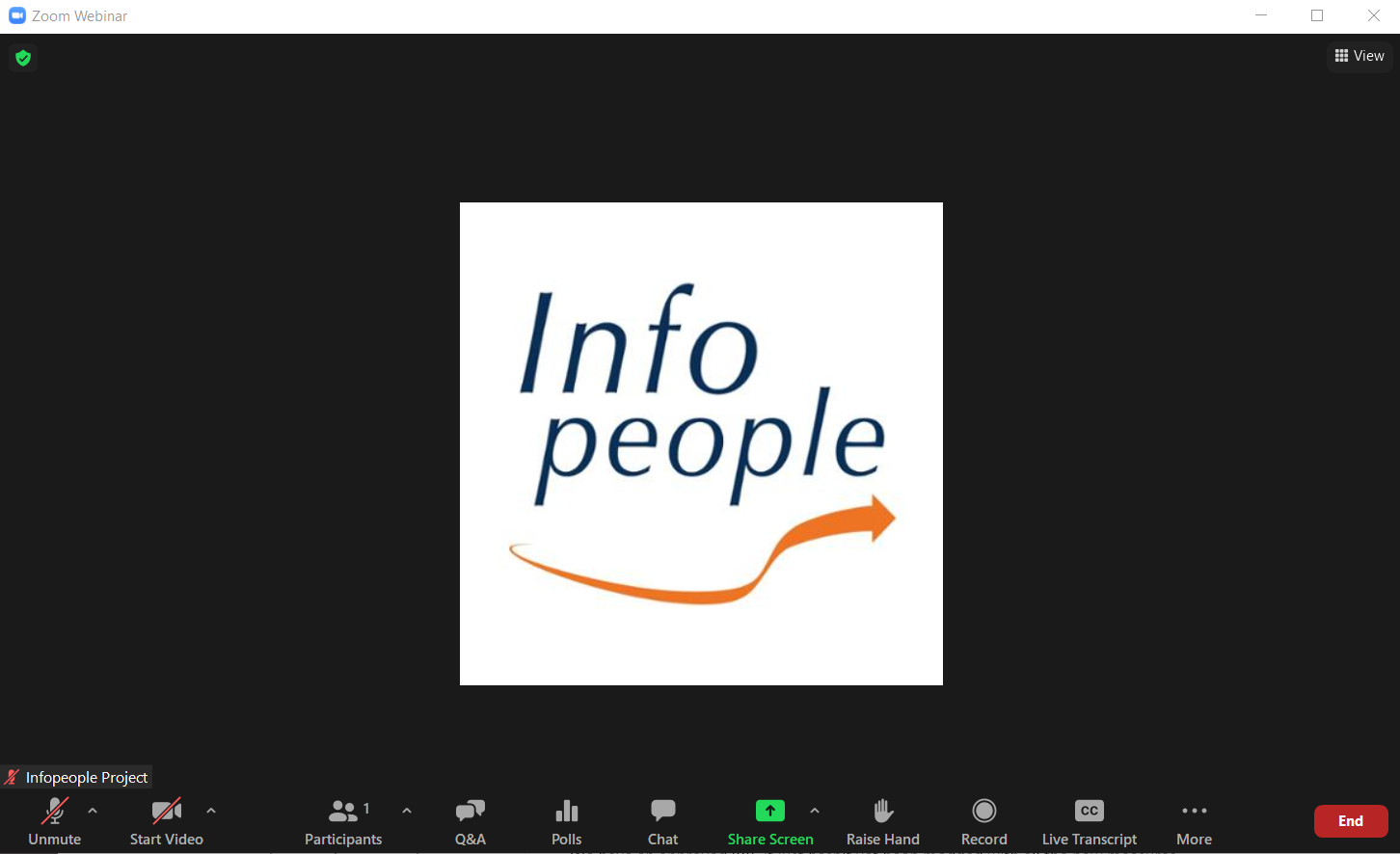 Choose who can see your messages
Click the “Chat” icon
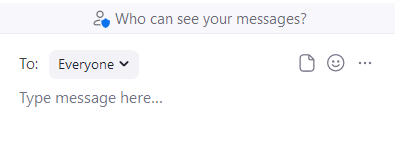 Press “Enter” to send!
Press “Enter” to send!
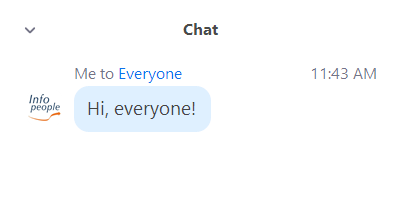 Live captioning is available.
Here’s how to access it!
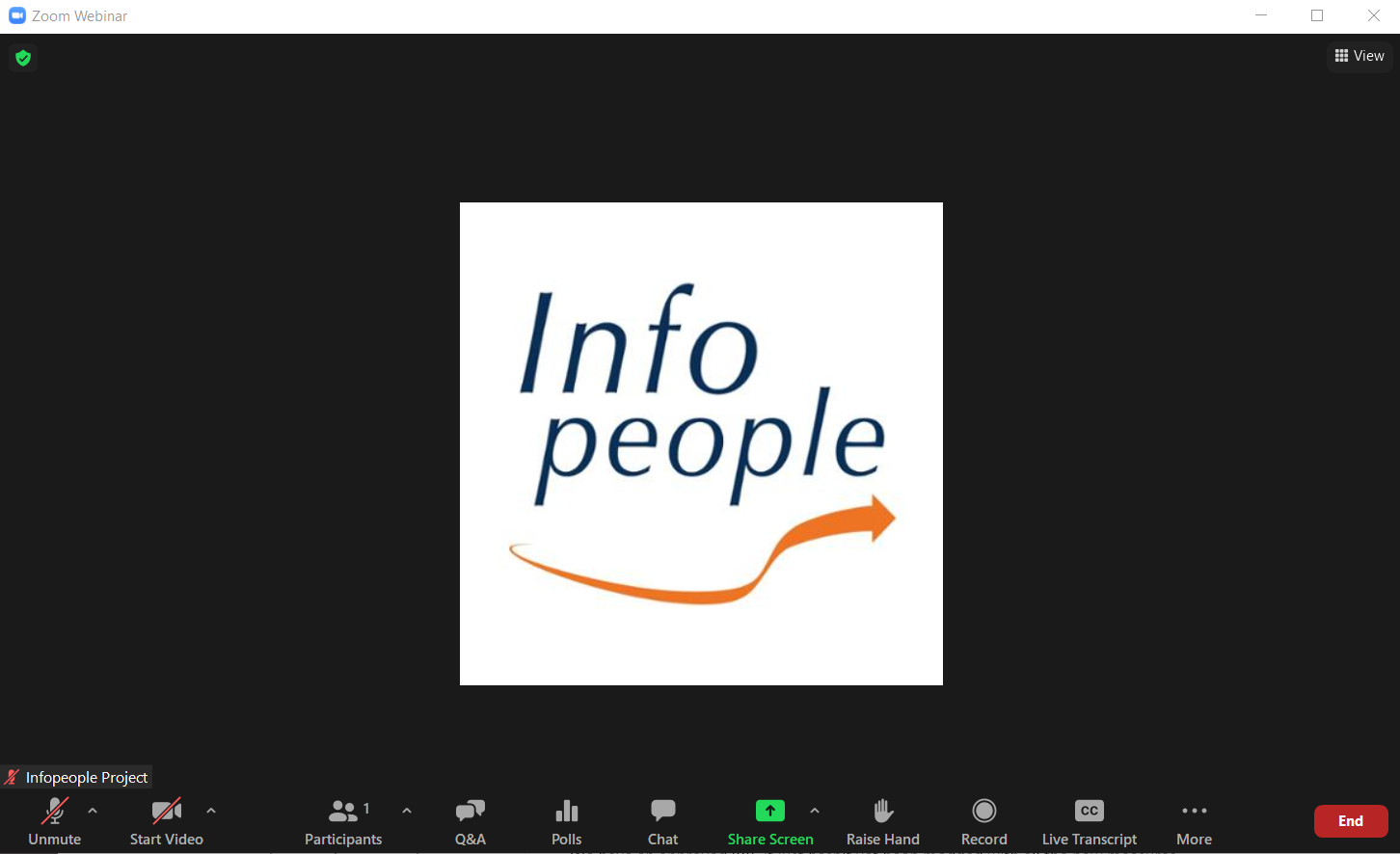 Click the “Live Transcript” icon
Choose how you see the transcript
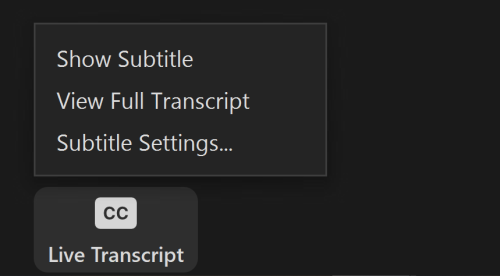 Select “Show Subtitle” to see captions
Infopeople On-Demand
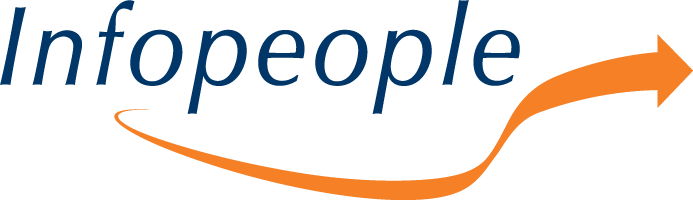 Infopeople courses at a discounted price. 
Repackaged and designed so that learners have unlimited access to materials and can participate at their own pace.
Explore on-demand courses at https://infopeople.teachable.com
[Speaker Notes: https://infopeople.teachable.com/]
Other Upcoming Trainings
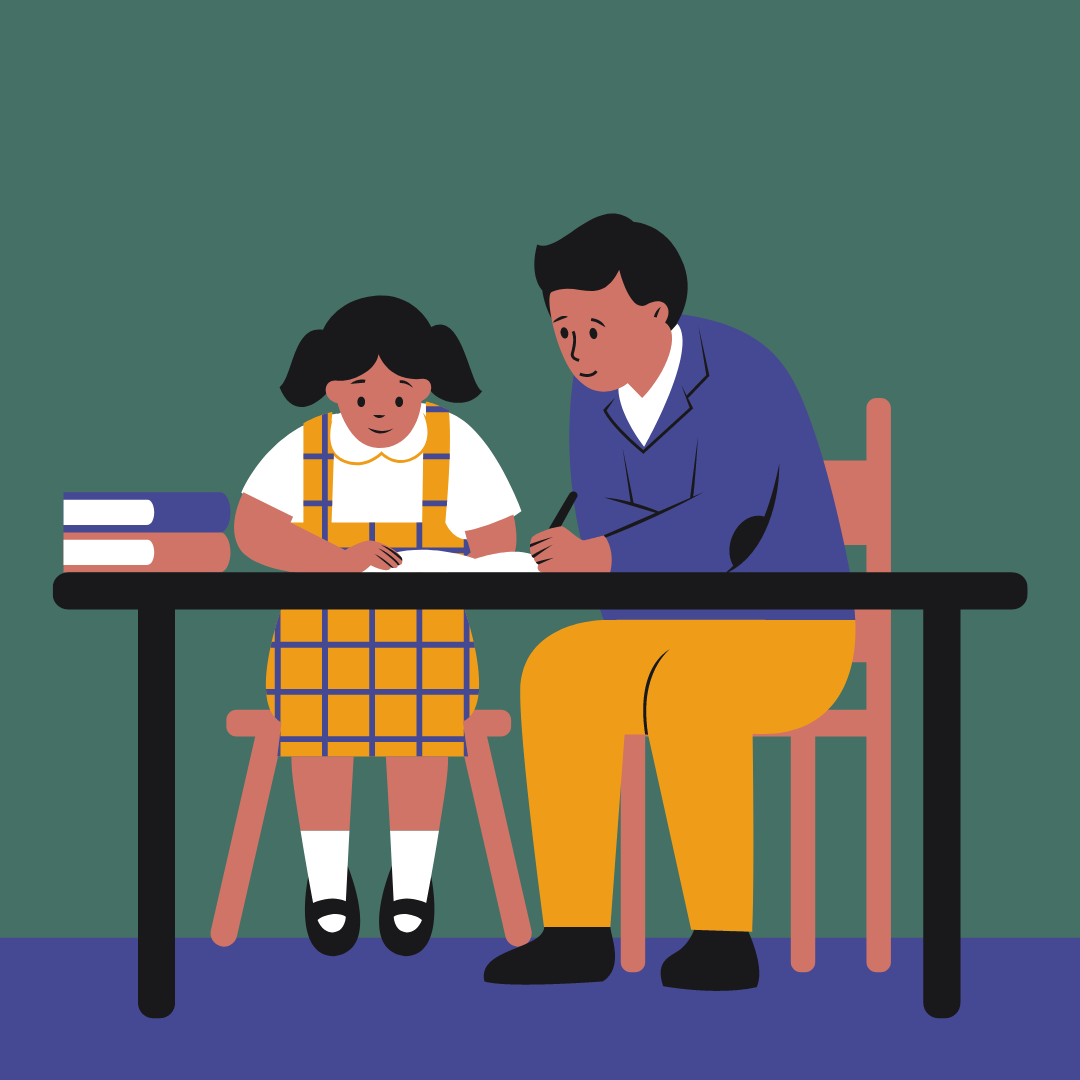 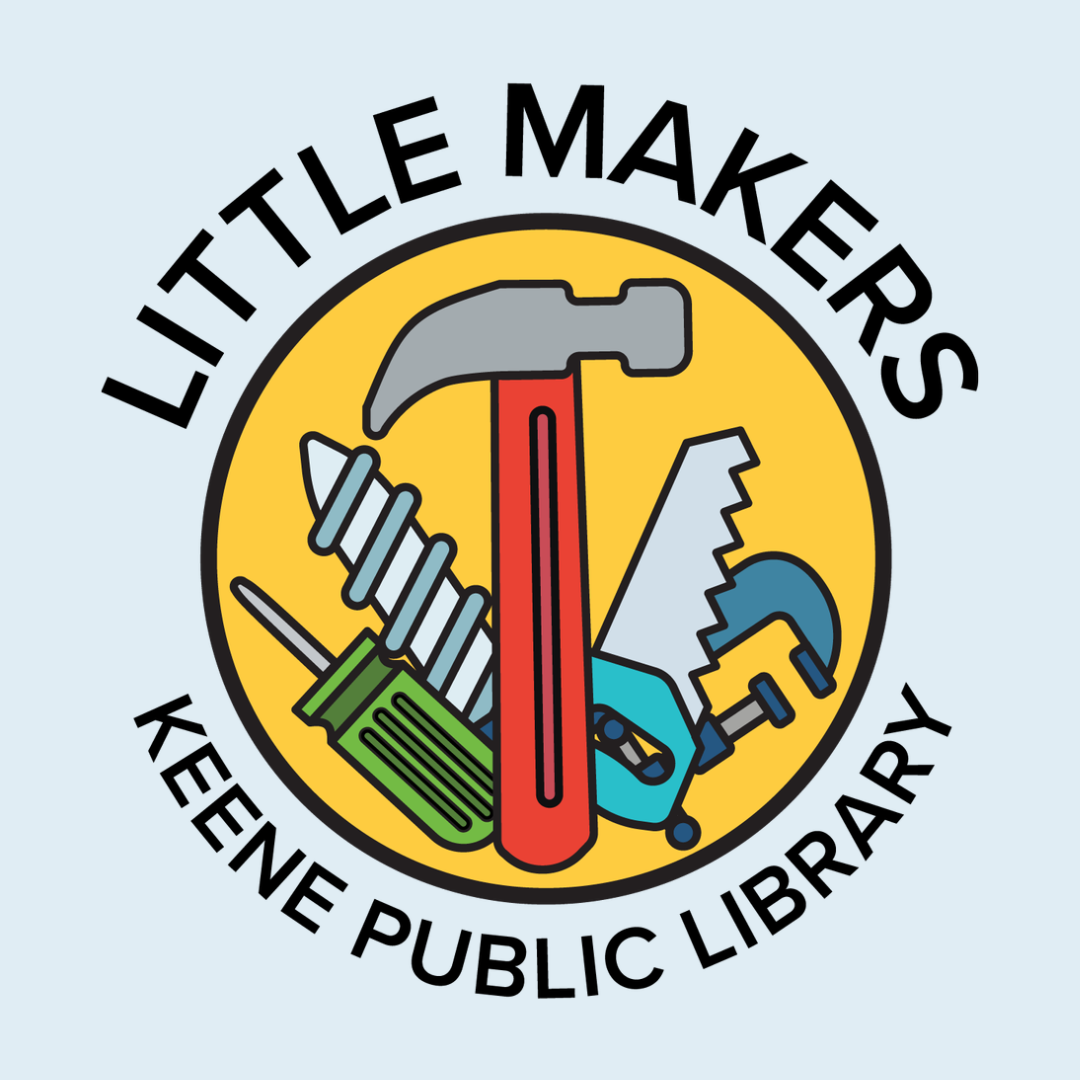 Little Makers: Program Planning and Implementation (Webinar)
Normalizing Discussions of Race with Children (Course)
Practicing Inclusion: Welcoming Transgender Customers and Colleagues (Webinar)
Technology in Libraries (Course)
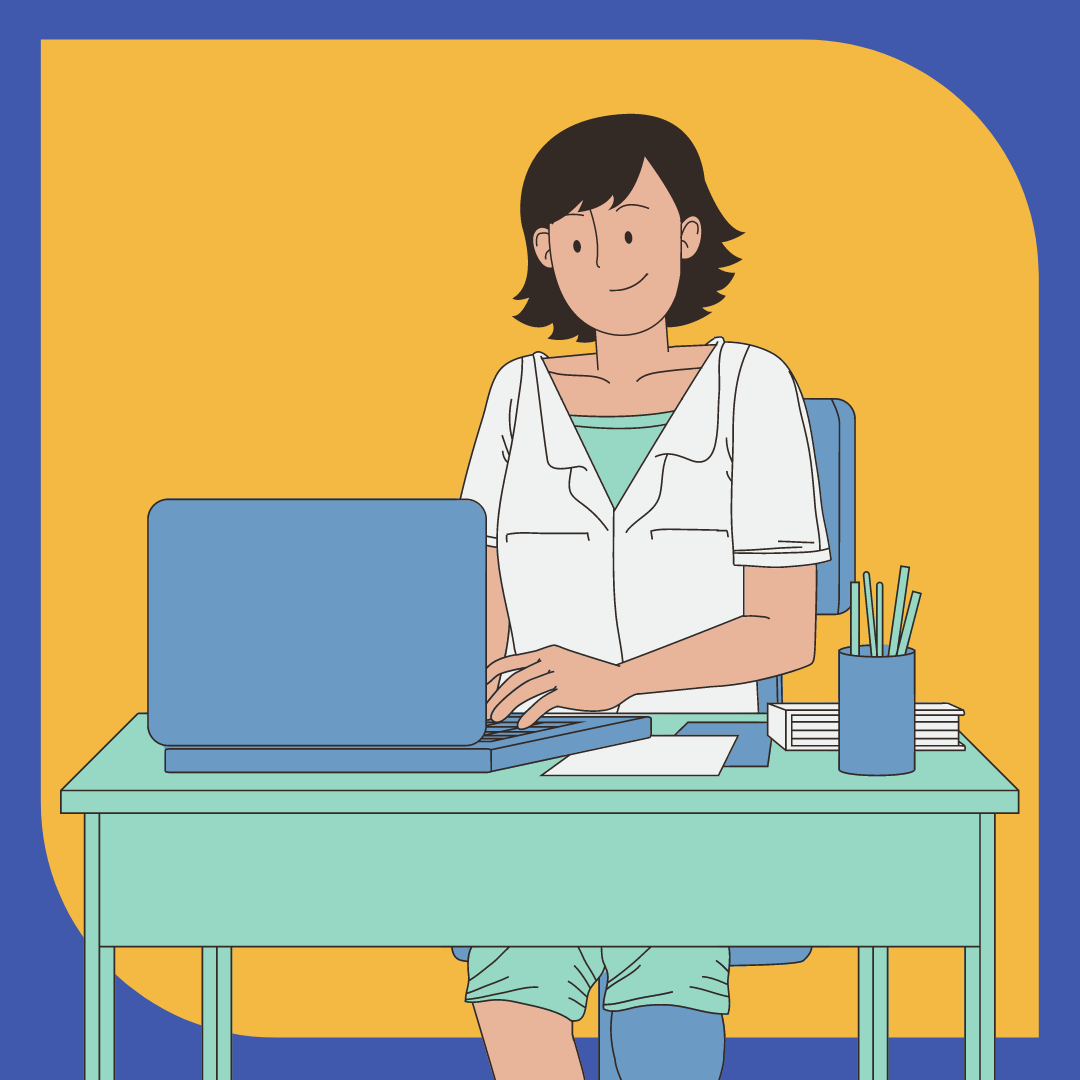 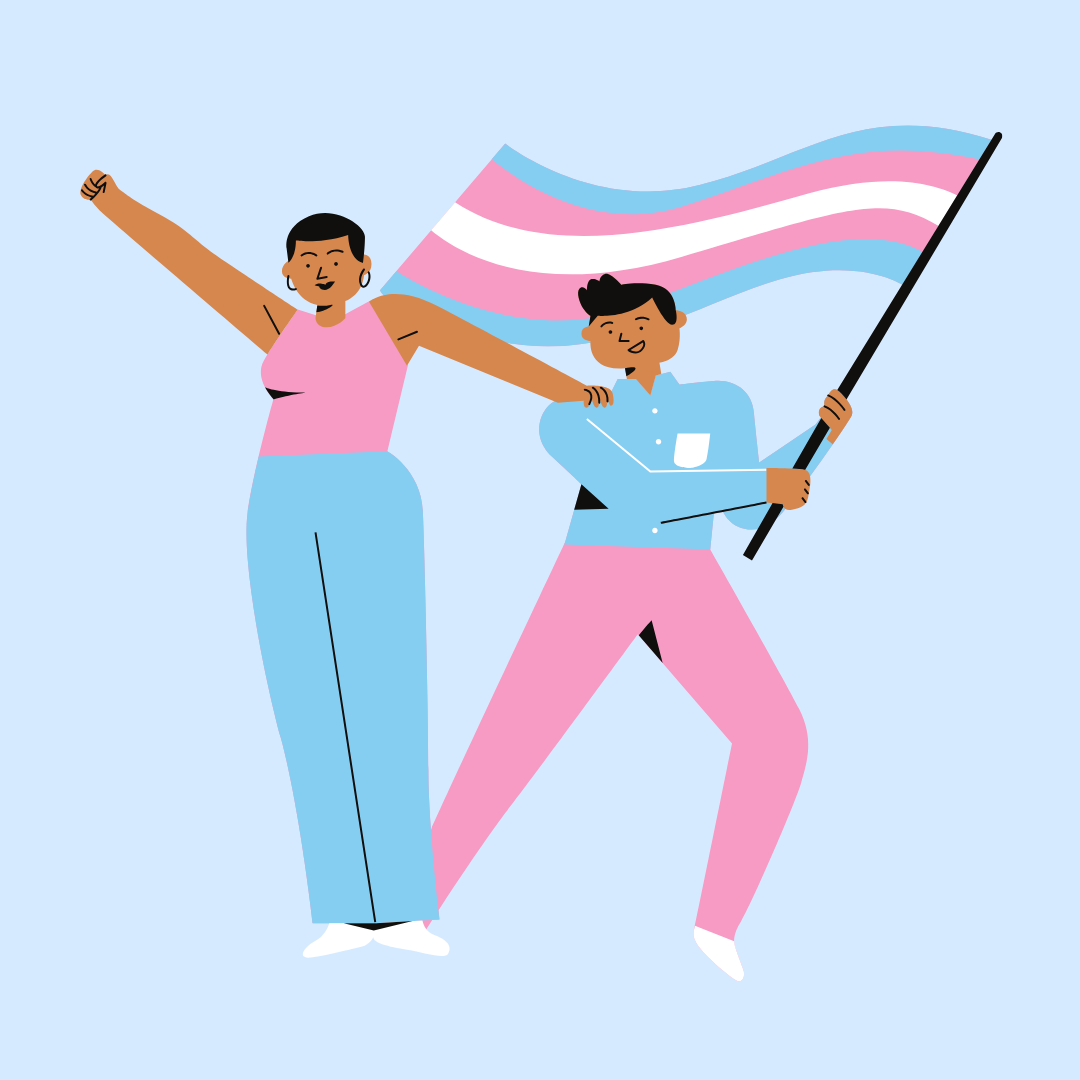 Welcome
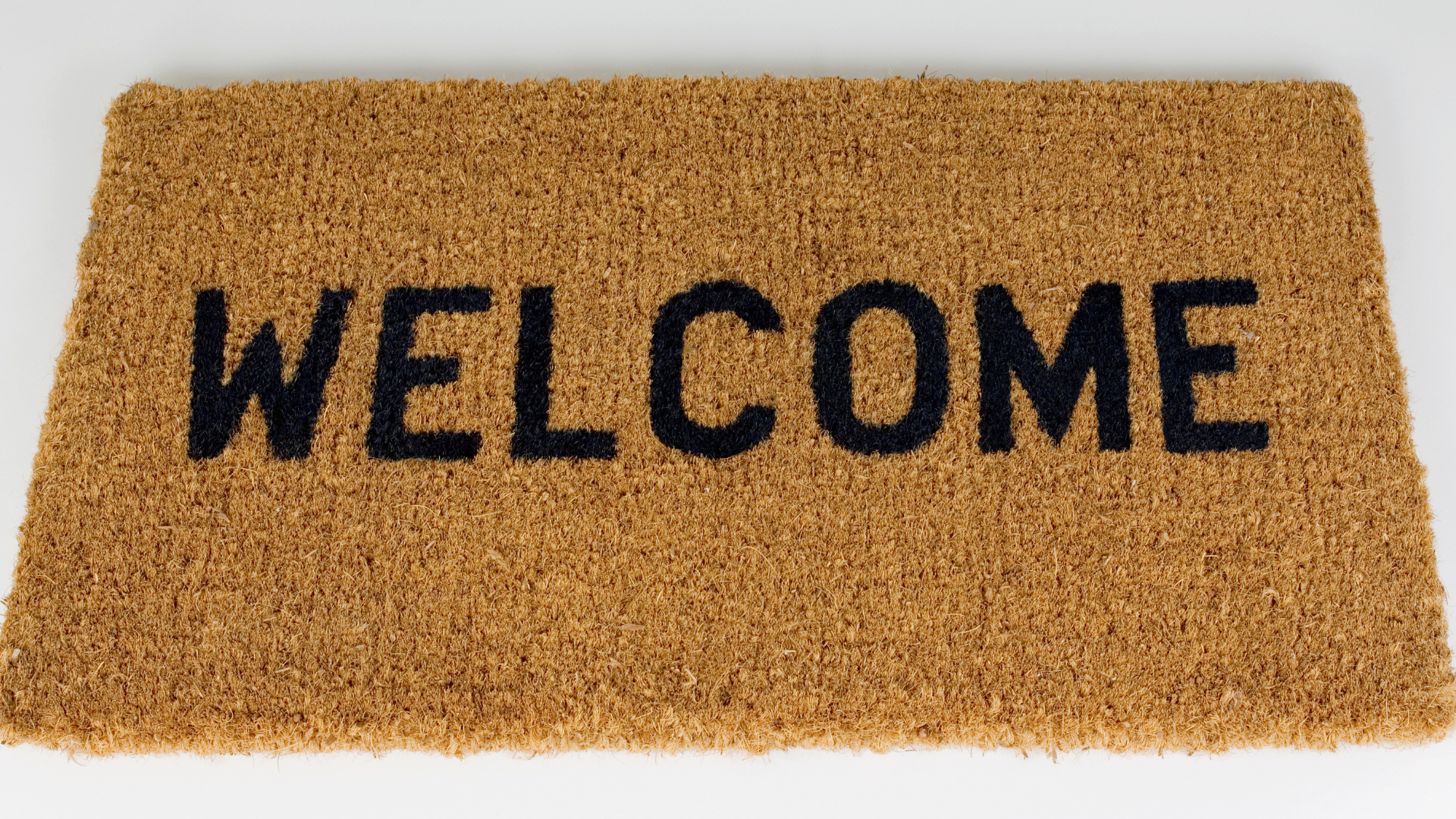 Libraries Hustle Hard
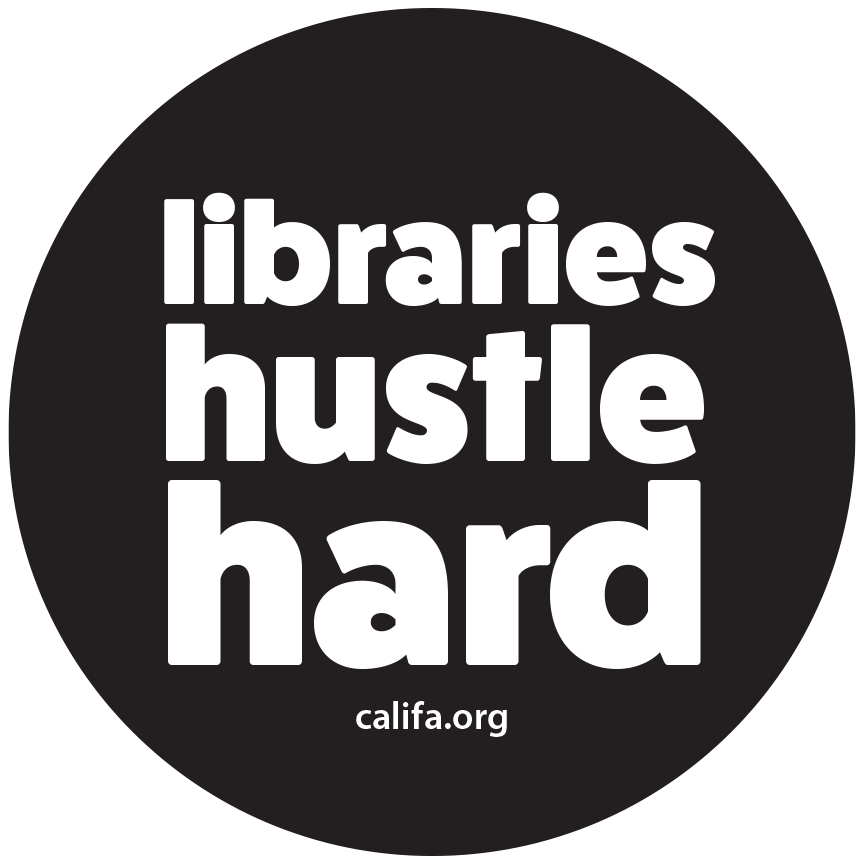 Covid, Monkeypox, and the Next Pandemic: How Libraries Can Prepare
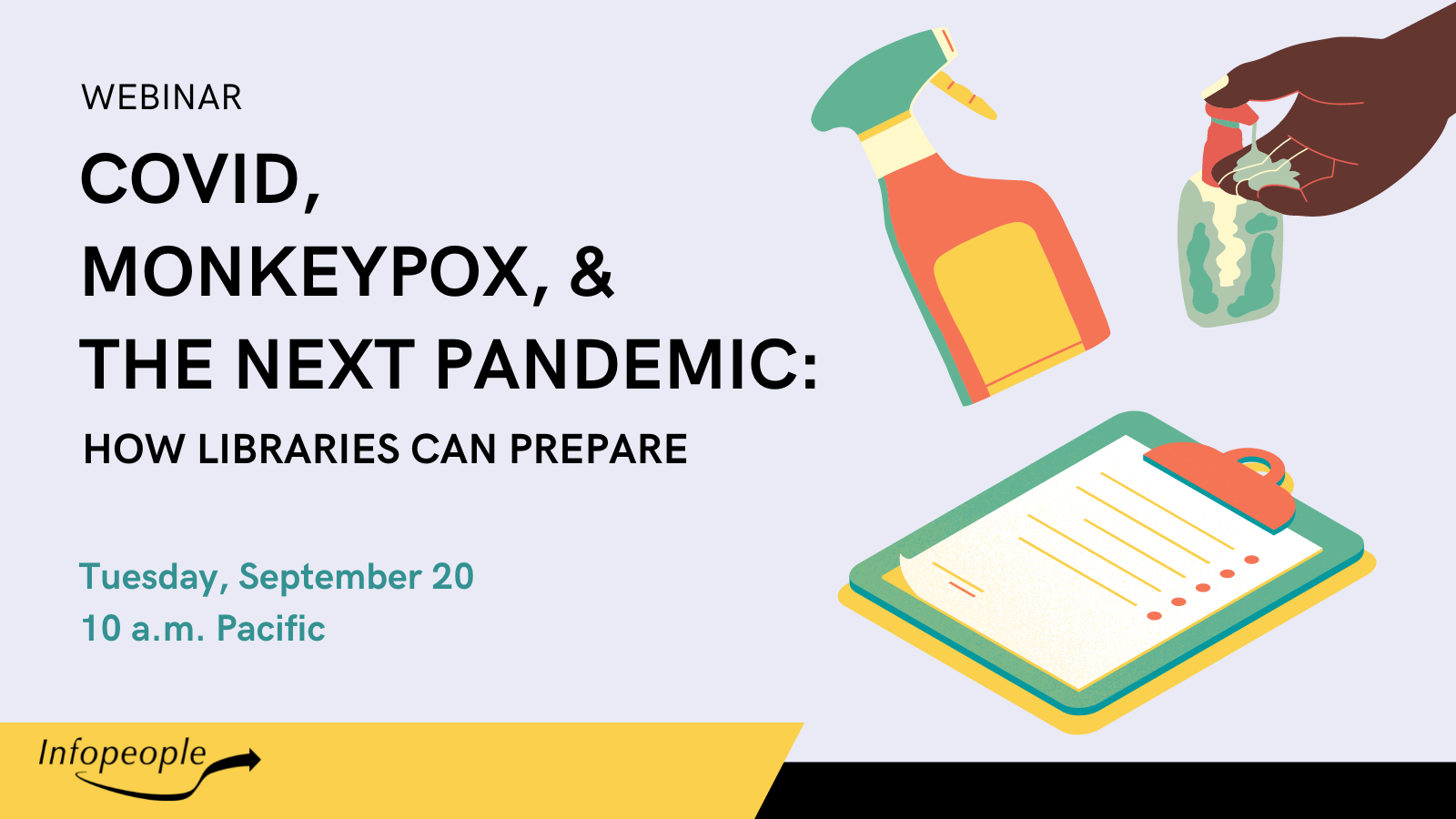 Today’s Presenters
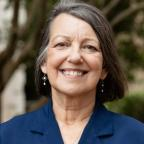 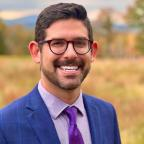 Dr. Catherine Troisi
Associate Professor in the Divisions of Management, Policy, and Community Health and Epidemiology at the UTHealth Houston School of Public Health.
Nicholas Brown 
Acting Co-CEO and Chief Operating Officer for Communication and Outreach at the Prince George’s County Memorial Library System.
MONKEYPOX:What Librarians Need to Know
Catherine Troisi, PhD
UTHealth School of Public Health, Houston
Texas Epidemic Public Health Institute
Catherine.l.troisi@uth.tmc.edu

20 September 2022
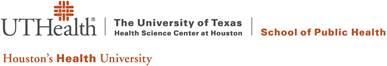 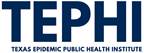 ‹#›
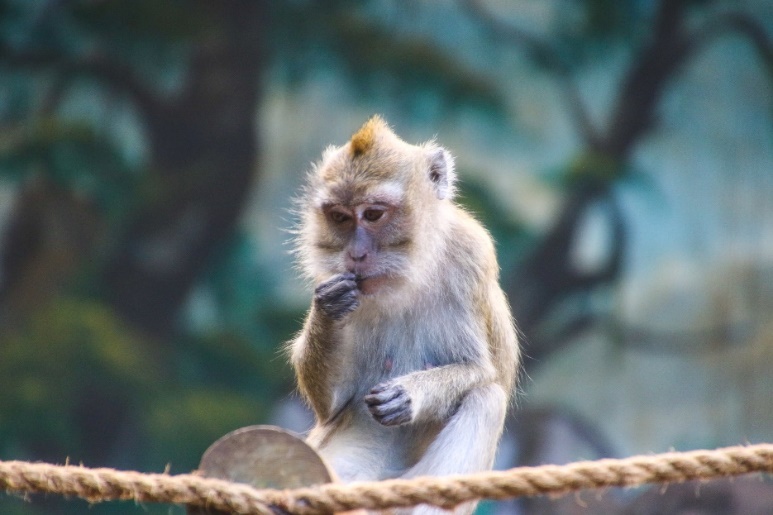 HISTORY
1958 - isolated from macaques but rodents are likely natural reservoir
Large outbreak in Nigeria since 2017
Until 2003, confined to West Africa and Congo Basin
   2003 USA – associated with imported Ghanaian rats
Introduced into prairie dogs (pets)
47 cases (72 with suspected)
No human to human transmission; No fatalities
Various small outbreaks during intervening years
2022 – outbreak worldwide
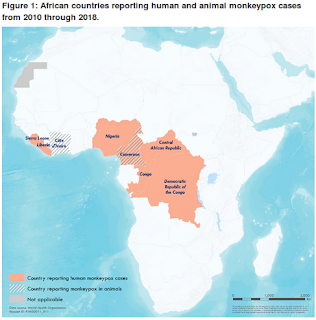 ‹#›
[Speaker Notes: Decreasing herd immunity since end of smallpox immunization]
TRANSMISSION
Contact with infected lesions or fluids, including old scabs
Contaminated bedding or clothing
Respiratory droplets – seems to require prolonged face to face contact
Human to human; Animal to human; Human to animal
CLINICAL SYMPTOMS
Incubation 5-15 days, up to 21
Initial flu-like; myalgia/malaise, fever, fatigue
Sore throat, cough
Rash Macules appears 1-3 d after fever
Evolve over 3-4 weeks
Infectious throughout
‹#›
2022: LATEST EPIDEMIOLOGY
As of Sept 14: 61,282 confirmed cases in 104 (97 non-endemic) countries; 20 deaths
Near simultaneous appearance in multiple countries suggests undetected spread
23,499 in US (one death); appear to be declining
High assoc with MSM activity (95% of cases)
38% PLWH
Racial disparities in US (38% of cases in AA)
Atypical presentations
Difficult contact tracing
Personal nature of exposures
Unrecognized cases
Time lag
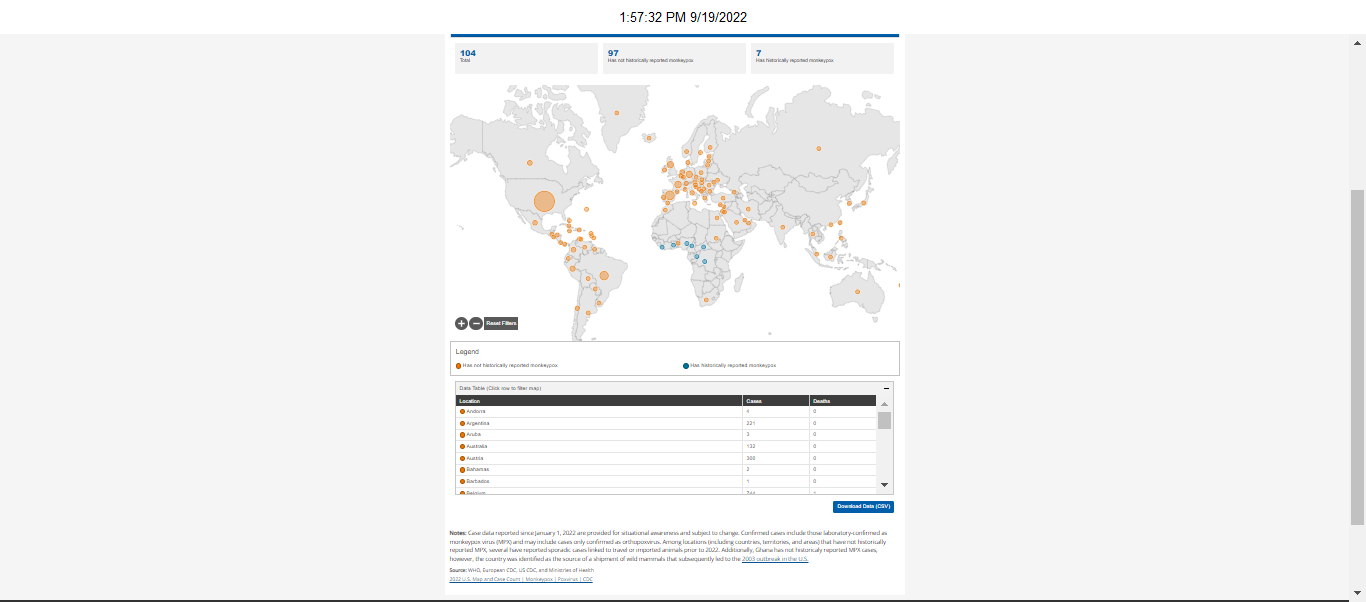 ‹#›
[Speaker Notes: All have rash - but
Often beginning mucosal areas
Scattered or localized
Different stages of progression
Papulovesicular and pustular at same time
Small lesions
Maybe not face or extremities
Not always a prodrome
Not always lymphadenopathy
Coinfections seen with several STIs:  chlamydia, HSV, syphilis; others
Careful examination ALL OVER is essential
Have low threshold to test even if other STIs  positive]
PREVENTION
Smallpox vaccine protective
vaccination halted in US in 1972/1980 globally
Monkeypox vaccine now available (JYNNEOS)
Recommendations for sexual activity
Be aware of signs and symptoms
Discuss with partners
Limit number of partners
Avoid skin to skin contact
‹#›
[Speaker Notes: Live non-replicating based on Modified Vaccine Ankara-  Bavarian Nordic
Imvamune, Imvanex, MVA
FDA licensed 2019
For prevention of smallpox and monkeypox for adults at  high risk
PrEP and PEP
Available through CDC via health department
Subcutaneous, 2 doses 1 month apart
Licensed as 2 doses regardless of prior vaccination
(but data supports good results after 1 if previously  vaccinated against smallpox)
Less side effects]
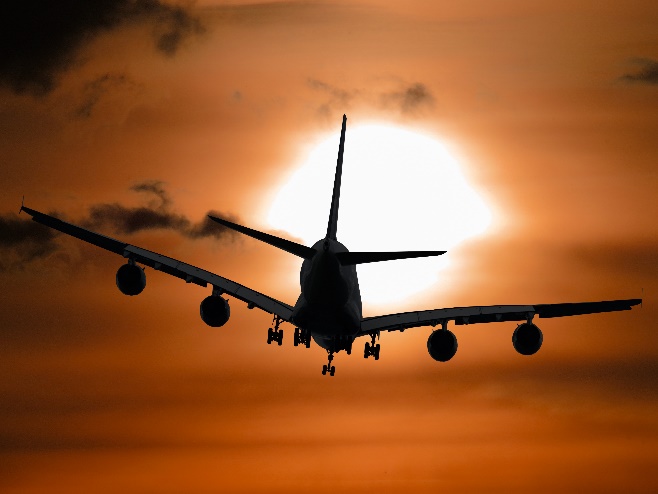 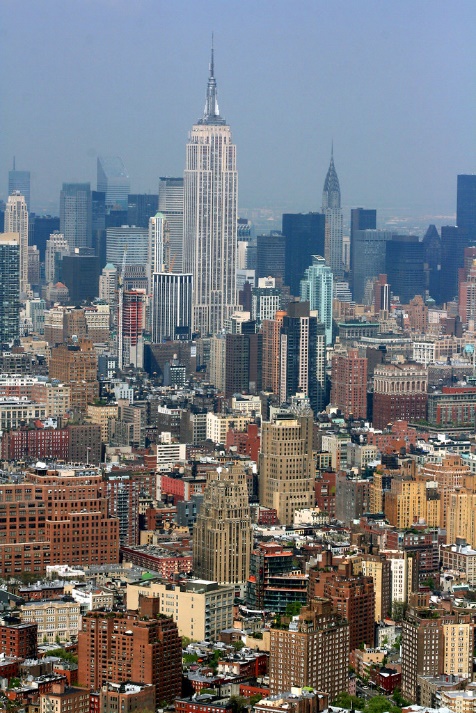 What’s ahead?
>2/3 new and emerging infections in humans come from animals
Increasing contact with animals
	deforestation
	large urban areas
	climate change
Rapid and increased global travel
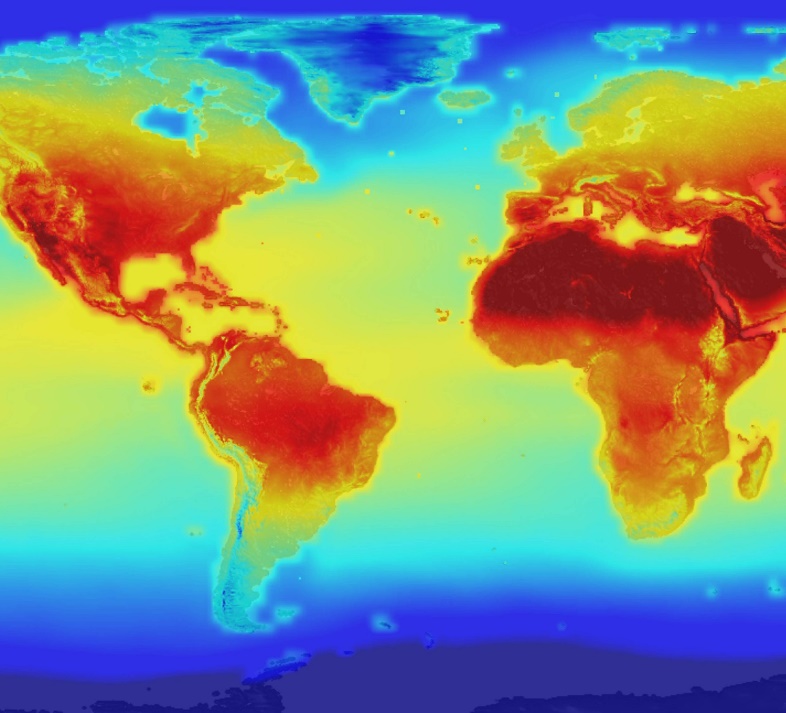 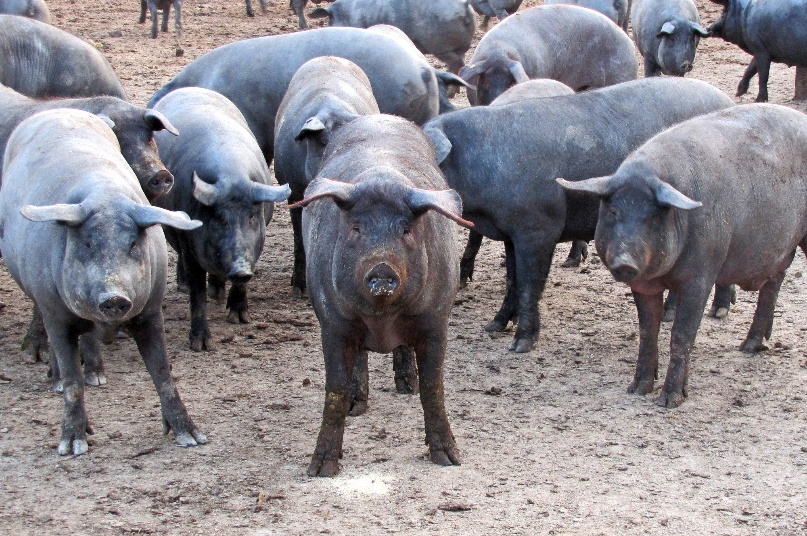 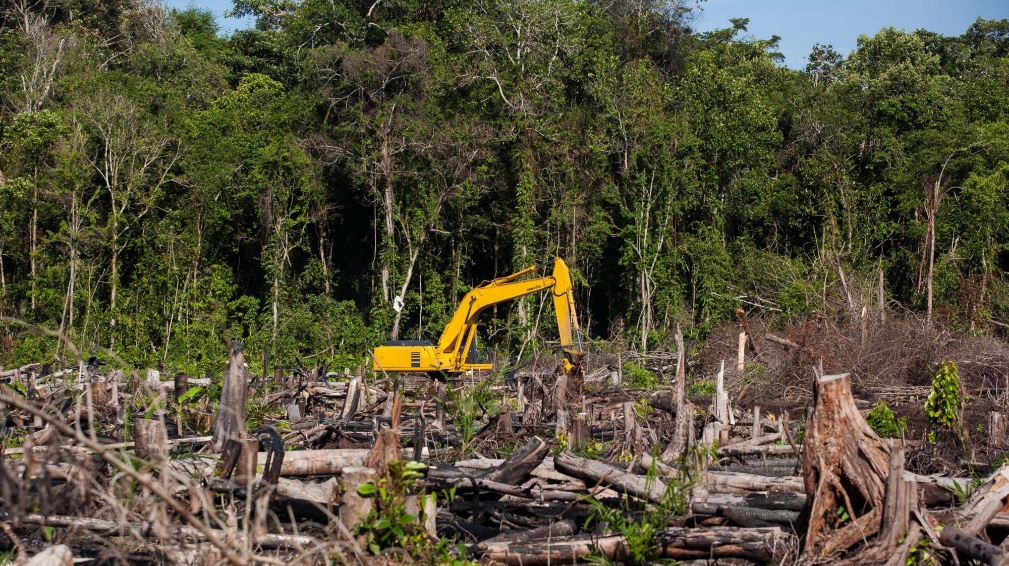 This Photo by Unknown Author is licensed under CC BY
‹#›
This Photo by Unknown Author is licensed under CC BY-NC
This Photo by Unknown Author is licensed under CC BY-SA
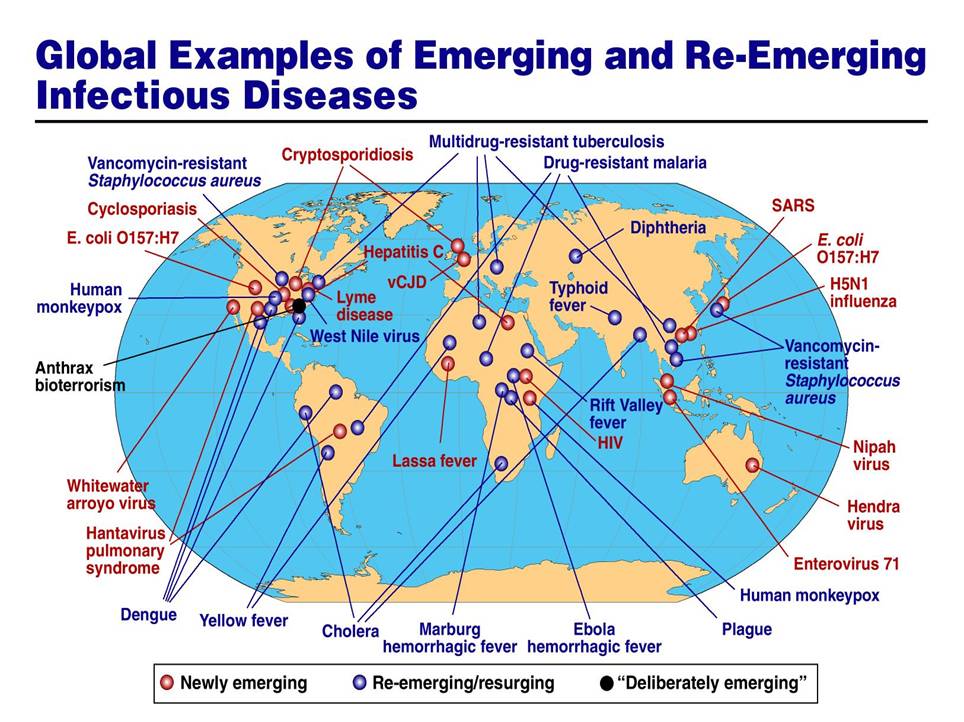 Source: Dr. Anthony Fauci, 2005
Why are we concerned about Emerging/Reemerging Infectious Diseases?
These diseases:
Pose a threat to all persons regardless of age, sex, lifestyle, ethnic background, or socioeconomic status
Cause suffering and death 
Impose a financial burden on society
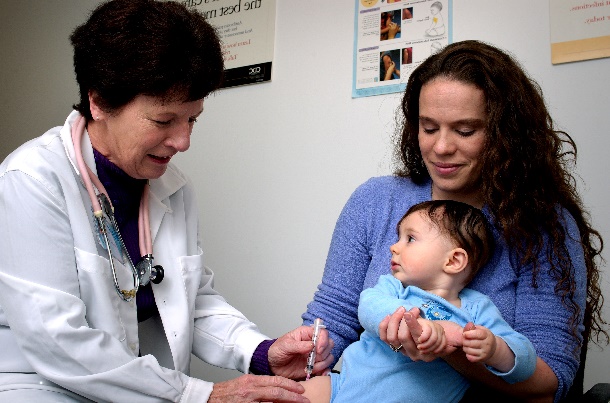 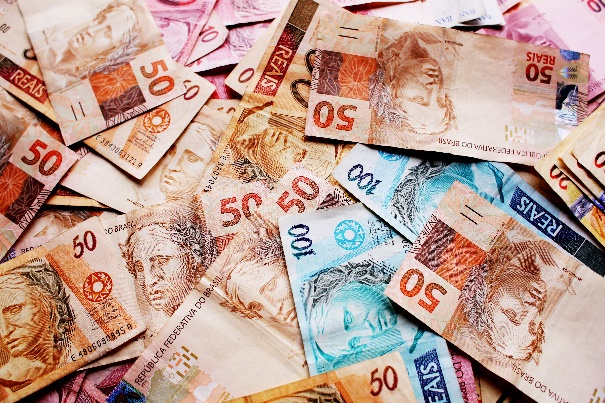 [Speaker Notes: New infections will continue to appear and organisms that have caused us illness will continue to evolve into different forms.
Our close association with animals, both domestic and wild, has led to species transfer and several new diseases appearing in humans. This has been the commonest cause of new communicable diseases and is likely to be their main source in the future.
More stringent methods need to be used to prevent this animal–human contact, including the modification of feeding and husbandry practices of domestic animals that might have an effect on human health.
Sadly, several serious infections have resulted from the excessive use – and often misuse – of antimicrobials, while terrorists have used disease organisms to attack people.
Basic methods of cleanliness, antisepsis and careful control of organisms and treatments will go a long way to reducing these threats, but new methods are required.]
Everyone is not treated equally, especially in a pandemic.
Yale Medicine, 8 Lessons We Can Learn From the COVID-19 Pandemic
[Speaker Notes: https://www.yalemedicine.org/news/8-lessons-covid-19-pandemic



https://www.yalemedicine.org/news/8-lessons-covid-19-pandemic

Telehealth booths in delaware article
https://www.wdel.com/news/delaware-expanding-library-telehealth-kiosk-program/article_29202916-11bd-11ed-8b8e-d398281af20a.html

Delaware telehealth shoutout 
QR code
https://www.wdel.com/news/delaware-expanding-library-telehealth-kiosk-program/article_29202916-11bd-11ed-8b8e-d398281af20a.html]
“Stigma and discrimination can be as dangerous as any virus, and can fuel the outbreak.”
Dr Tedros Adhanom Ghebreyesus, World Health Organization Director-General
[Speaker Notes: Dr Tedros, WHO Director-General Dr Tedros Adhanom Ghebreyesus
https://www.who.int/publications/m/item/monkeypox--covid-19---other-global-health-issues-virtual-press-conference-transcript---27-july-2022



https://www.yalemedicine.org/news/8-lessons-covid-19-pandemic

Telehealth booths in delaware article
https://www.wdel.com/news/delaware-expanding-library-telehealth-kiosk-program/article_29202916-11bd-11ed-8b8e-d398281af20a.html

Delaware telehealth shoutout 
QR code
https://www.wdel.com/news/delaware-expanding-library-telehealth-kiosk-program/article_29202916-11bd-11ed-8b8e-d398281af20a.html]
We need to take mental health seriously.
Yale Medicine, 8 Lessons We Can Learn From the COVID-19 Pandemic
[Speaker Notes: https://www.yalemedicine.org/news/8-lessons-covid-19-pandemic



https://www.yalemedicine.org/news/8-lessons-covid-19-pandemic

Telehealth booths in delaware article
https://www.wdel.com/news/delaware-expanding-library-telehealth-kiosk-program/article_29202916-11bd-11ed-8b8e-d398281af20a.html

Delaware telehealth shoutout 
QR code
https://www.wdel.com/news/delaware-expanding-library-telehealth-kiosk-program/article_29202916-11bd-11ed-8b8e-d398281af20a.html]
Prevention is better than cure - we must learn to listen to science.
Forbes, Four Lessons We Should Learn From The Pandemic
[Speaker Notes: 2) Prevention is better than cure - we must learn to listen to science 

https://www.forbes.com/sites/georgkell/2020/04/11/four-lessons-we-should-learn-from-the-pandemic/?sh=6deb97a96370




https://www.yalemedicine.org/news/8-lessons-covid-19-pandemic

Telehealth booths in delaware article
https://www.wdel.com/news/delaware-expanding-library-telehealth-kiosk-program/article_29202916-11bd-11ed-8b8e-d398281af20a.html

Delaware telehealth shoutout 
QR code
https://www.wdel.com/news/delaware-expanding-library-telehealth-kiosk-program/article_29202916-11bd-11ed-8b8e-d398281af20a.html]
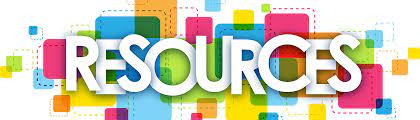 From the Office of the U.S. Surgeon General
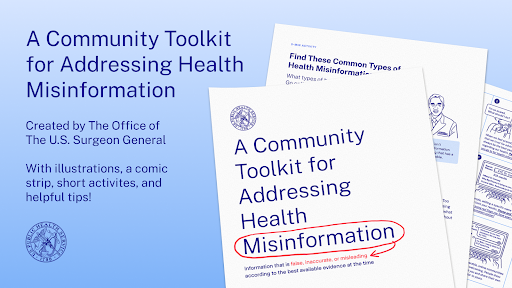 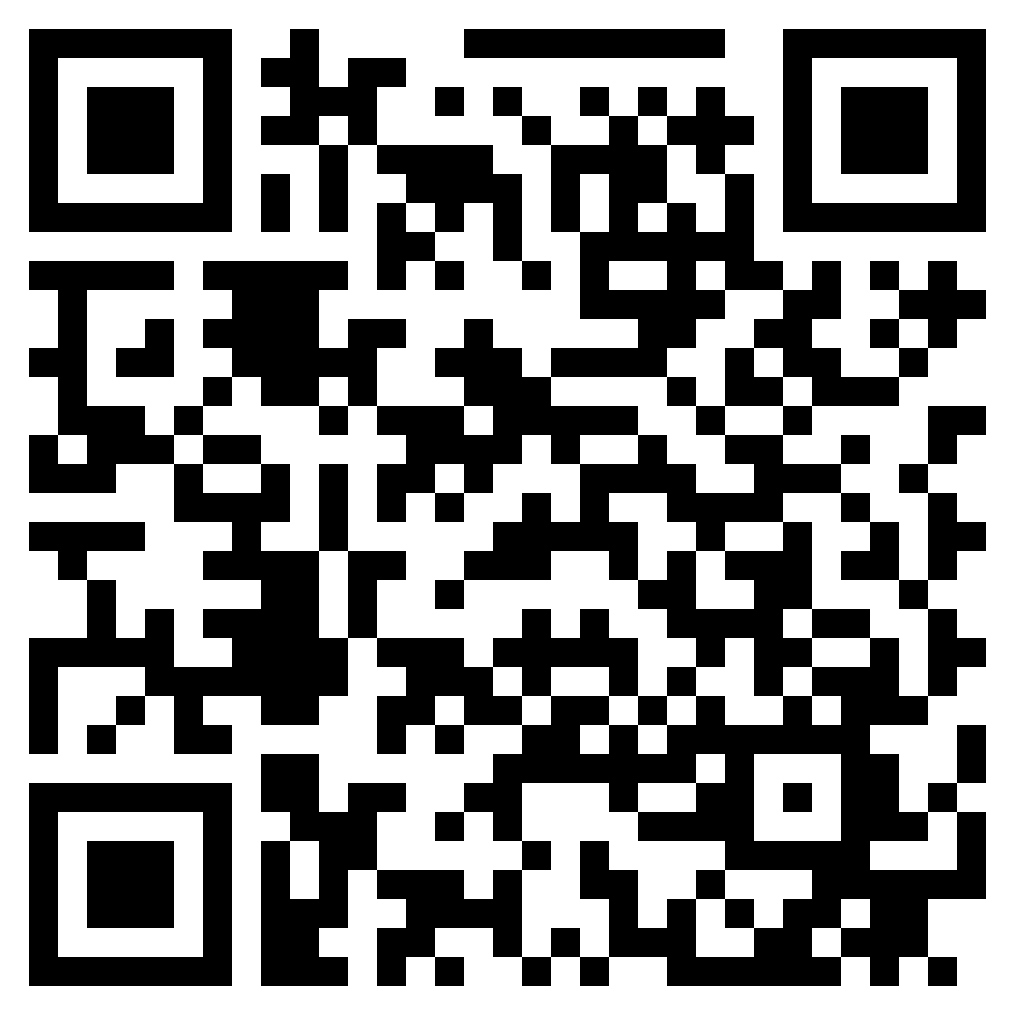 [Speaker Notes: URL for health information kit:
https://oes.gsa.gov/collaborations/misinformation-toolkit/]
Resources Mentioned Today
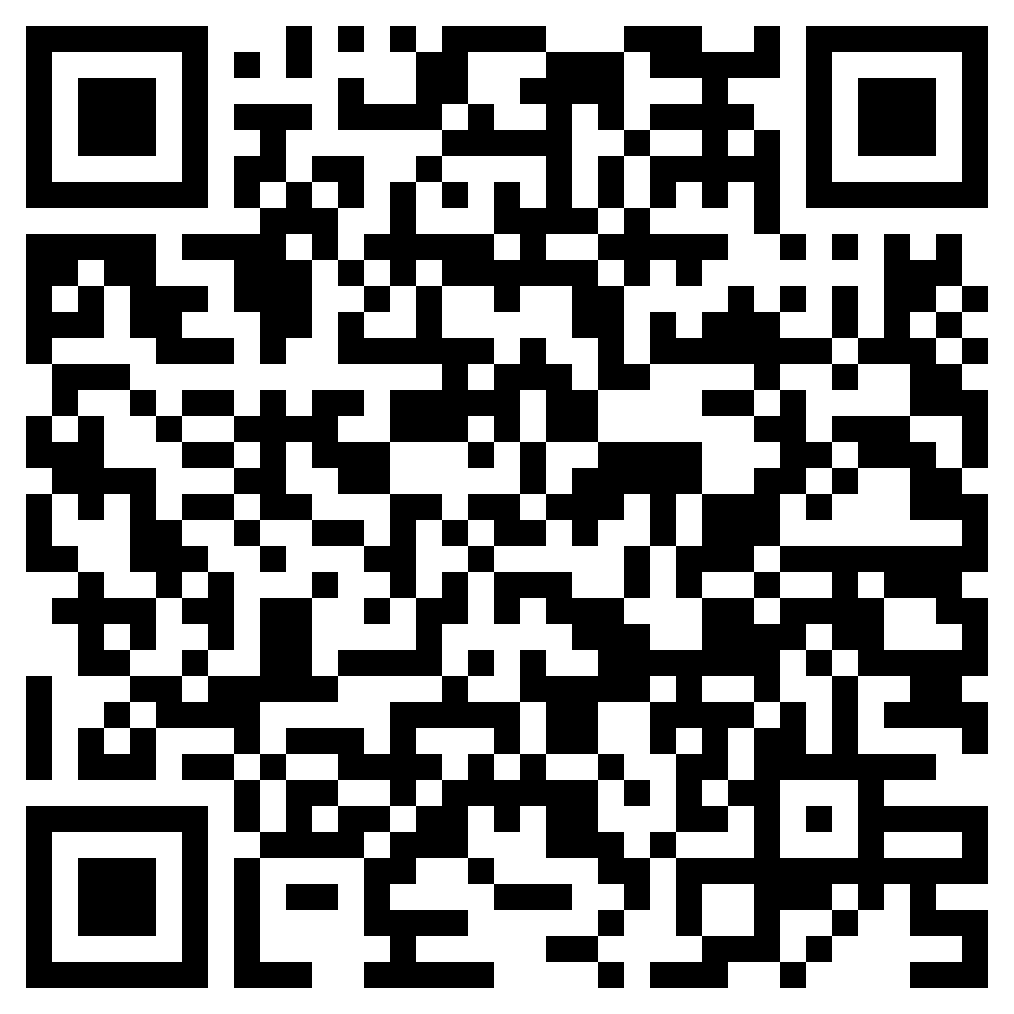 Questions?
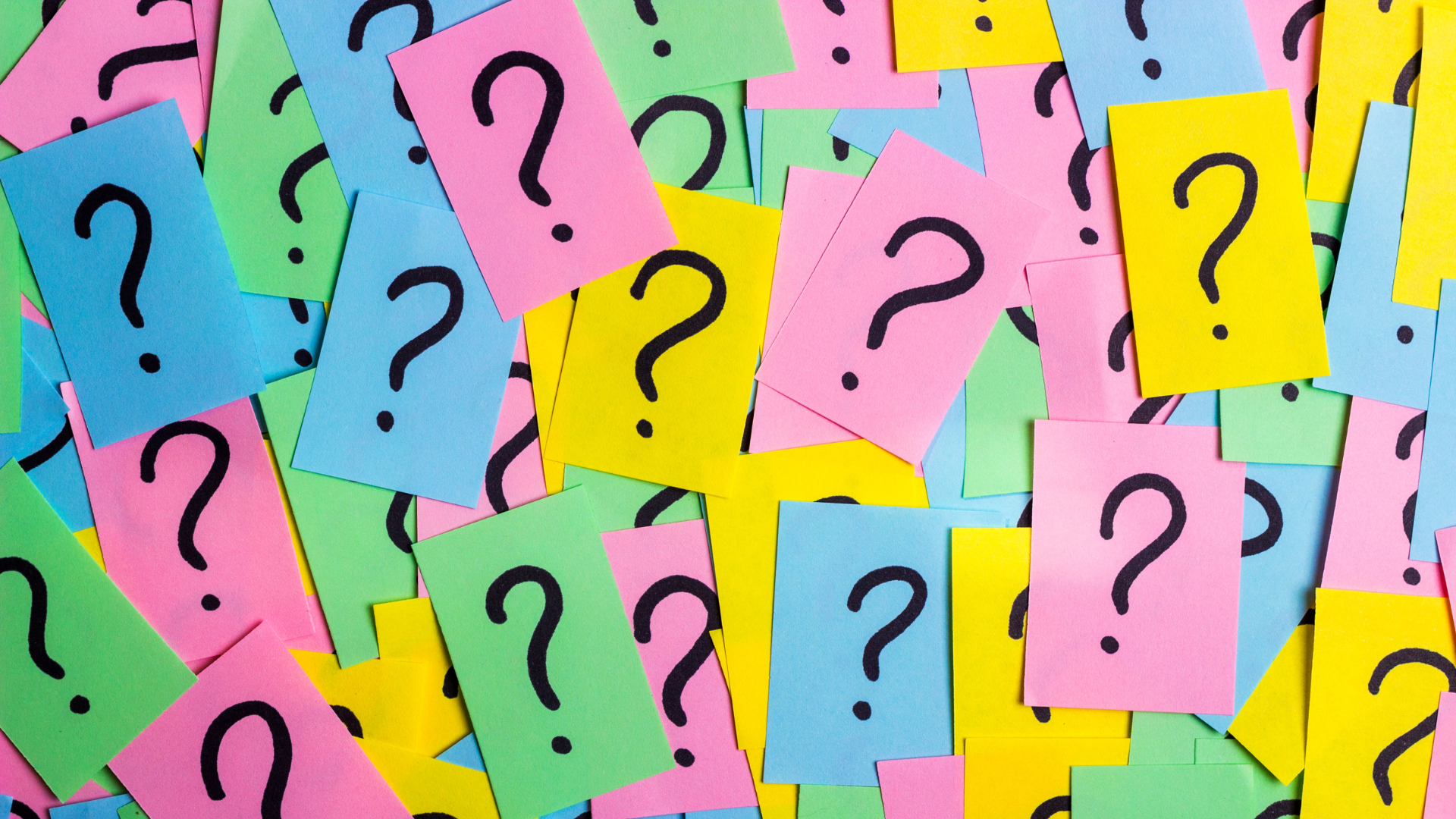 Thank you
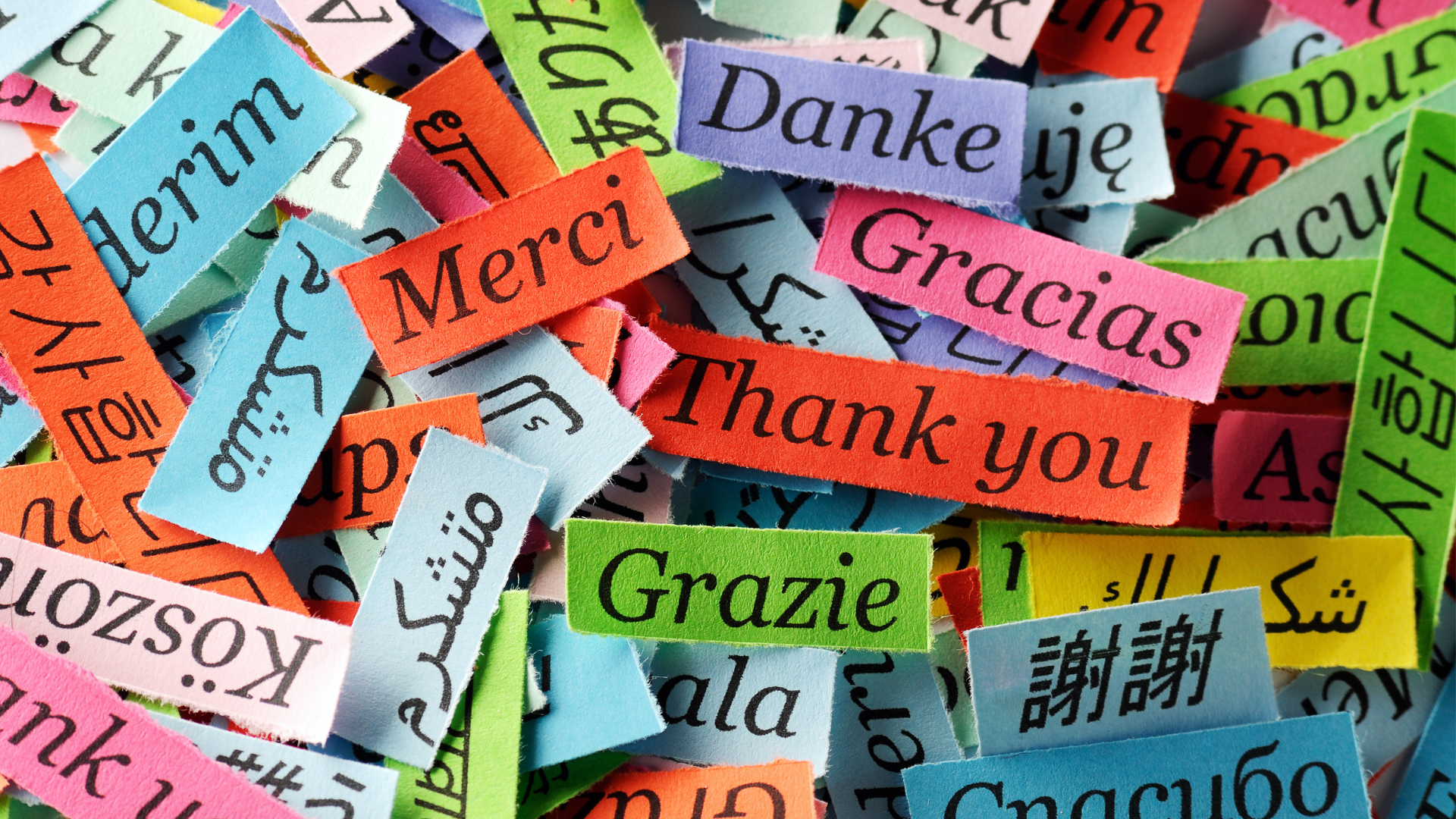 [Speaker Notes: Thanks to all of you for all you do! We appreciate it! And we want more of your feedback!]
Contact
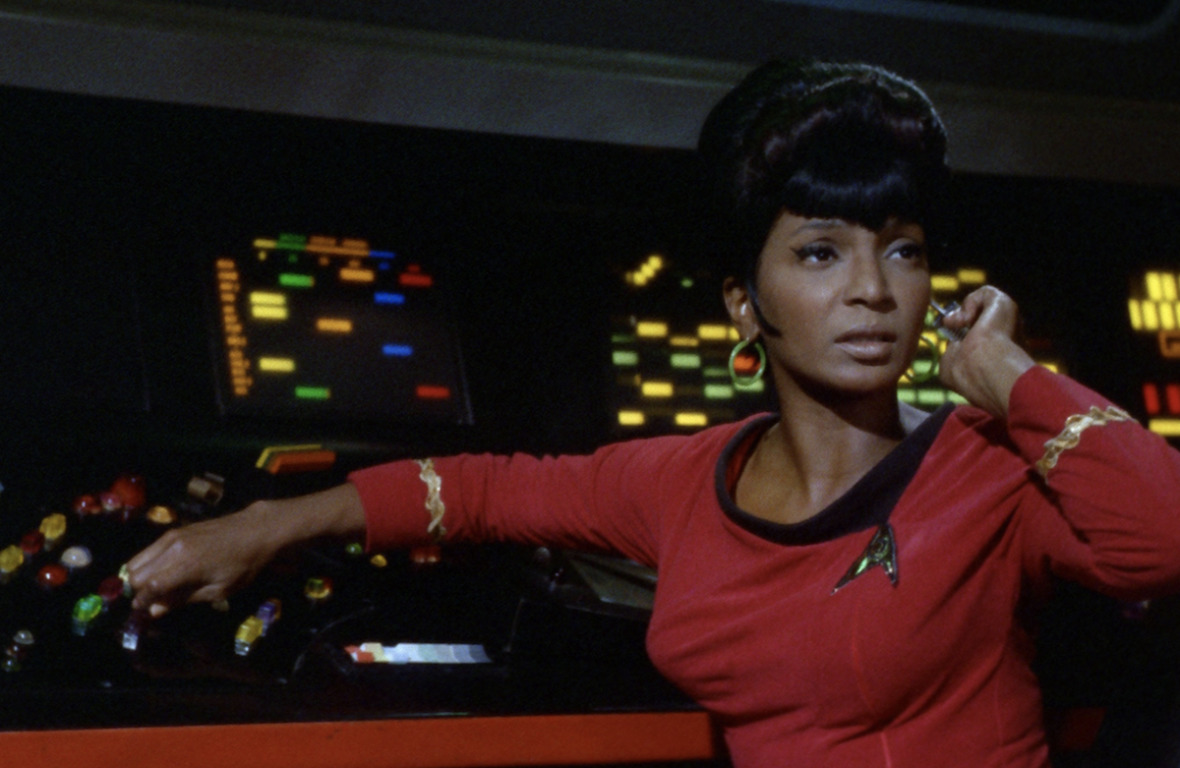 Veronda Pitchford
Assistant Director, Califa Group
veronda@califa.org